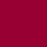 PCT StatisticsMeeting of International AuthoritiesTwenty-Eighth Session
GenevaMarch 24 to 26, 2021
Outline
International Filings
Data for 2020
Medium of Filing
National Phase Entries
International Authorities
International Search
Supplementary International Search
International Preliminary Examination
PCT Filings in 2020
275,900 international applications filed in 2020 (+4.0%)
Top 5 countries:  China (68,720 +16.1%), United States of America (59,230 +3%), Japan (50,520 -4.1%),  Republic of Korea (20,060 +5.2%) and Germany (18,643 -3.7%)
Top filer:  Huawei Technologies (5,464)
Top educational institution filer:  University of California (559)
More information in Press Release (March 2, 2021) and Interactive Charts
Source:  WIPO Economics and Statistics Division. February 2021
Medium of Filing
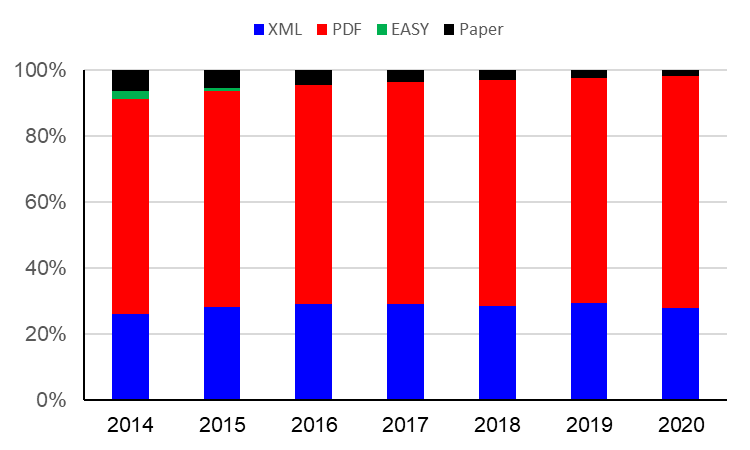 Filing medium distribution for 2020 (2019):70.3% (68.2%) PDF, 28.0% (29.5%) XML, 1.7% (2.3%) Paper
In 2020, PDF filings rose by 12,203 in 2020, XML filings fell by 1,454, Paper filings fell by 1,556
Source:  WIPO statistics database. March 2021
Receiving Offices receiving the most Paper Filings in 2020
2.1%
Percentages show proportion of applications received on paper at that receiving Office
61.9%
0.49%
1.3%
0.62%
19.3%
0.76%
8.2%
9.1%
7.1%
4,641 applications received on paper in 2020 (1,7% of total filings) – down from 6,197 in 2019
These 10 Offices account for 69.5% of paper filings
Source:  WIPO statistics database. March 2021
PCT National Phase Entries
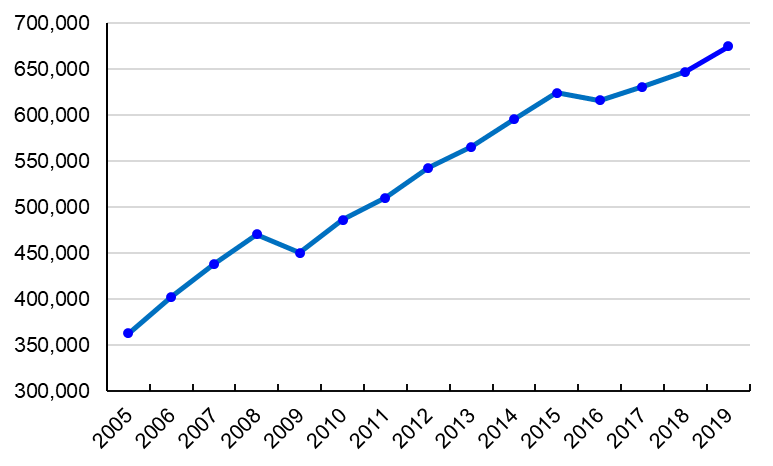 675,200 total national phase entries in 2019 (+4.3%)563,500 non-resident national phase entries in 2019 (+4.5%)PCT system accounted for 56.7% of all non-resident filings in 2019 (57.0% in 2018)
Source:  WIPO statistics database. March 2021
International Authorities
International Search Reports
Distribution by International Authority
Timeliness of Transmission to International Bureau

Supplementary International Search Reports

International Preliminary Examination Reports
Distribution by International Authority
Timeliness of Transmission to International Bureau
Distribution of ISRs established by ISA
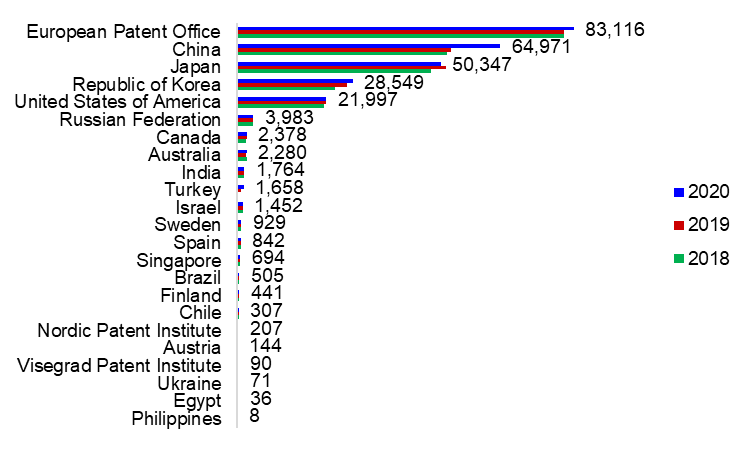 IP5 Offices produce 93.3% of International Search Reports
Data based on international filing year of application
Source:  WIPO statistics database. March 2021
Distribution of ISRs established by ISA (excluding IP5 Offices)
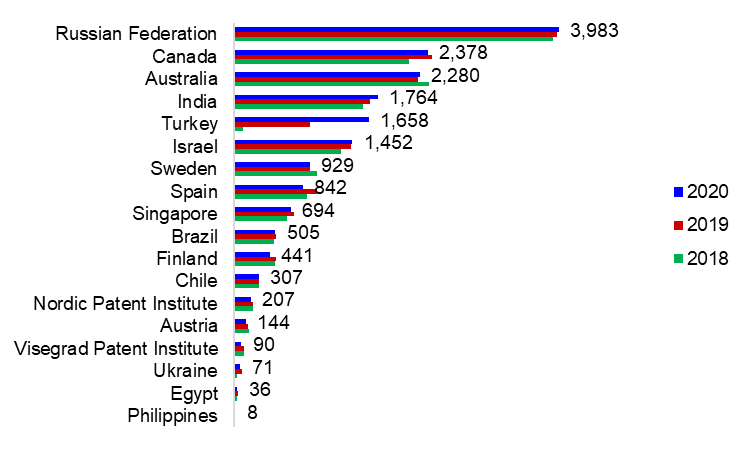 Data based on international filing year of application
Source:  WIPO statistics database. March 2021
ISRs transmitted to International Bureau each month for 2019 and 2020
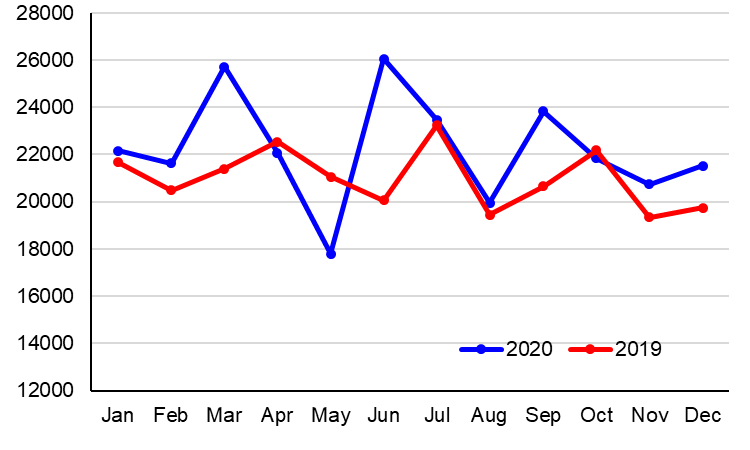 Source:  WIPO statistics database. March 2021.
Percentage ISRs Transmitted within 3 months from Date of Receipt of Search Copy for 2019 and 2020
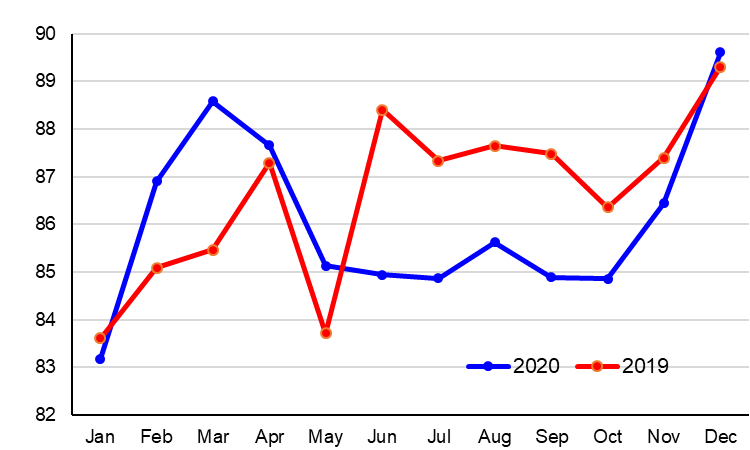 2019 Total 86.6%
Percentage
2020 Total 86.1%
Source:  WIPO statistics database. March 2021. Excludes cases where Rule 42 time limit of 9 months from priority date applies.
Timeliness in Transmitting ISRs to the IB measured from Date of Receipt of Search Copy by ISA for 2019
Provisional share transmitted within 3 months for 2020
98.7
98.5
94.1
65.7
100
86.1
99.1
100
99.7
98.7
78.1
68.9
99.0
87.6
0
81.4
93.5
96.0
96.3
91.4
63.3
17.6
84.2
76.4
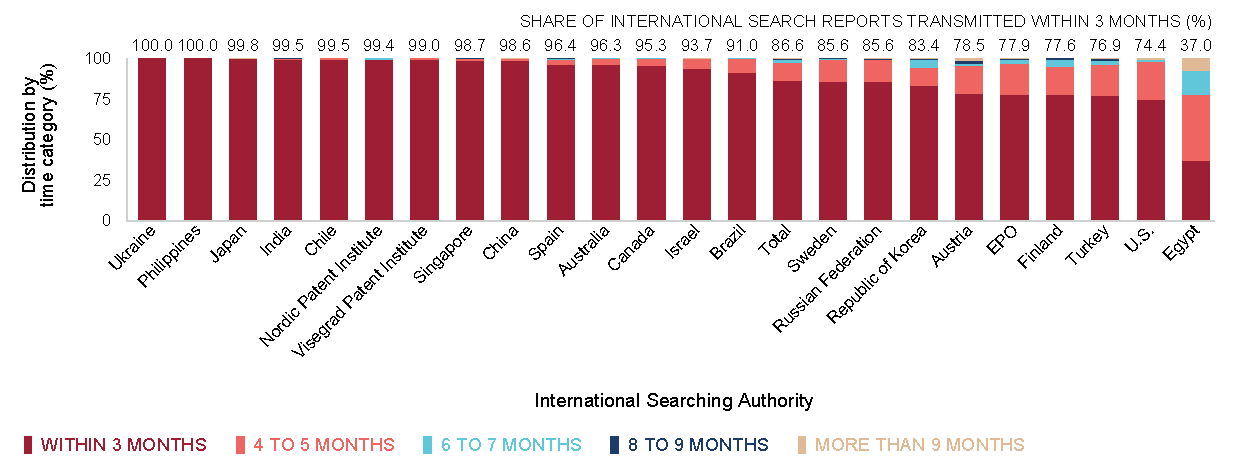 Source:  WIPO statistics database. March 2020 and March 2021.  Excludes cases where Rule 42 time limit of 9 months from priority date applies.
Timeliness in Transmitting ISRs to the IB measured from Priority Date by ISA for 2019
Provisional share transmitted within 9 months for 2020
95.7
98.9
56.4
95.7
91.1
78.2
91.0
96.0
100
98.4
66.5
52.9
100
73.7
100
99.9
100
95.5
95.9
99.5
67.0
50.0
79.2
80.4
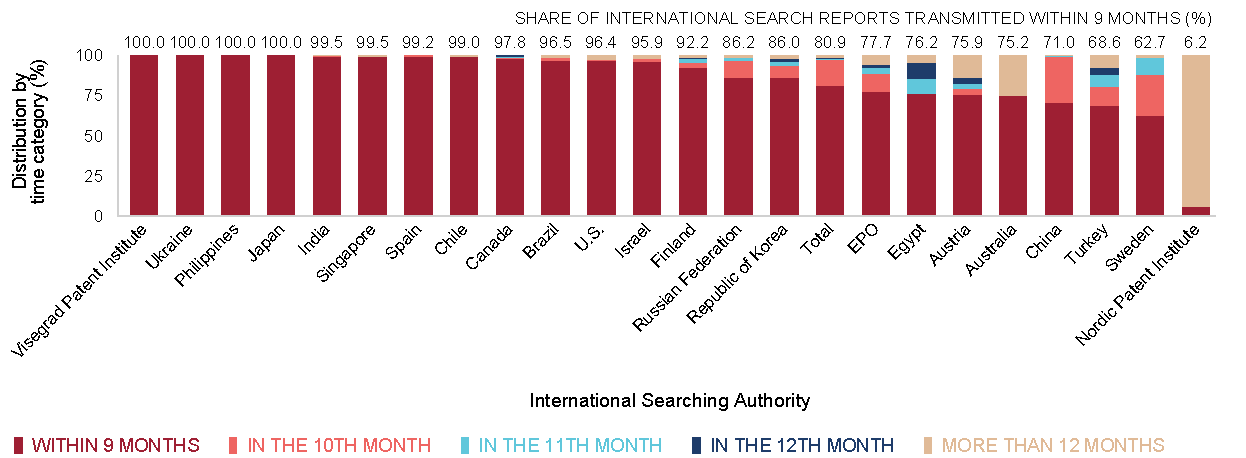 Source:  WIPO statistics database. March 2020 and March 2021.  Excludes cases where Rule 42 time limit of 3 months from date of receipt of search copy applies.
PCT A1 Publication Percentage by ISA in 2020
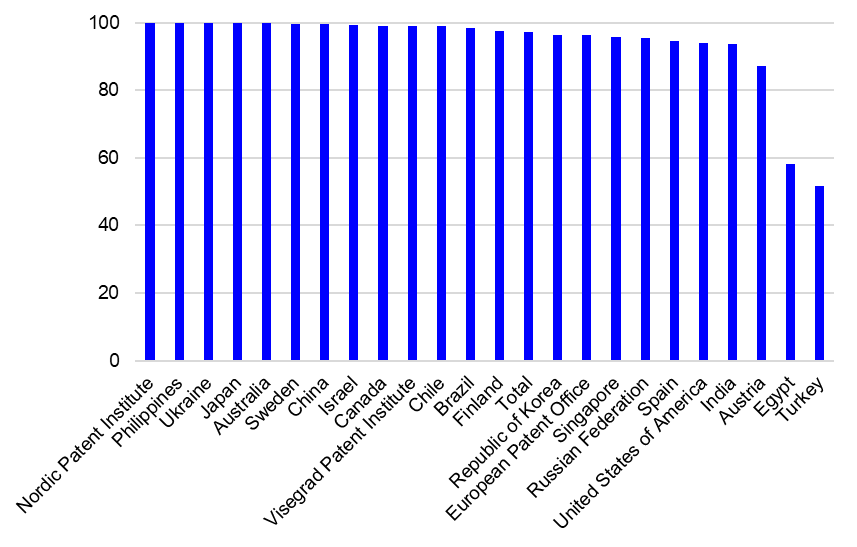 Percentage of A1 Publications = 97.3% (97.2% in 2019)
Source:  WIPO statistics database. March 2021
Supplementary International Search Requests
Source:  WIPO statistics database. March 2021
International Preliminary Examination Reports by IPEA
IPRP (Chapter II) reports issued fell by 7.1% between 2019 and 2020, and by 29% since 2016
Source:  WIPO statistics database. March 2021
IPERs transmitted to International Bureau each month for 2019 and 2020
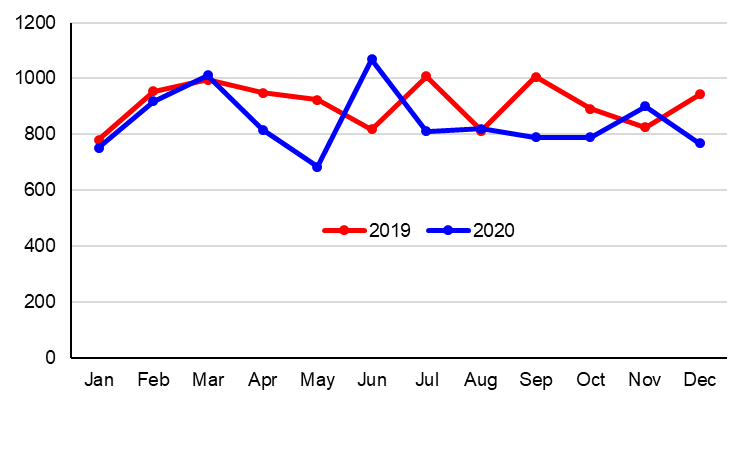 Source:  WIPO statistics database. March 2021.
Percentage IPERs Transmitted within 28 months from the Priority Date for 2019 and 2020
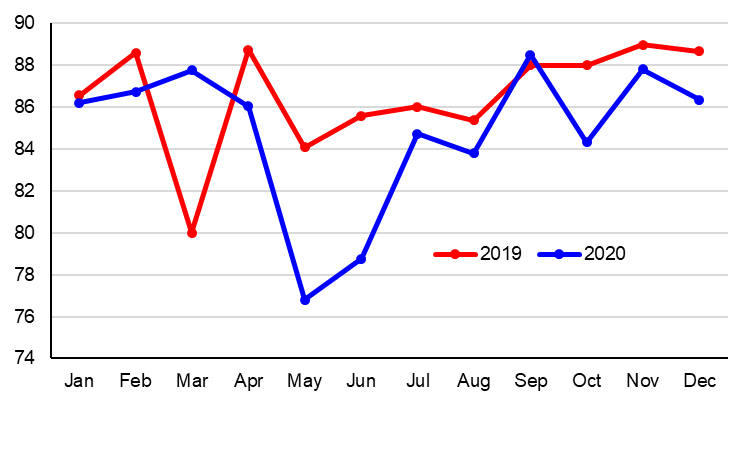 2019 Total 86.5%
2020 Total 84.8%
Percentage
Source:  WIPO statistics database. March 2021.
Timeliness in transmitting IPRPs by IPEA in 2019
Provisional share transmitted within 28 months for 2020
68.6
33.3
84.8
34.0
92.1
94.4
51.8
25.0
80.0
79.4
98.9
94.3
42.2
67.5
87.9
88.1
87.2
93.5
100
87.5
92.2
90.0
73.0
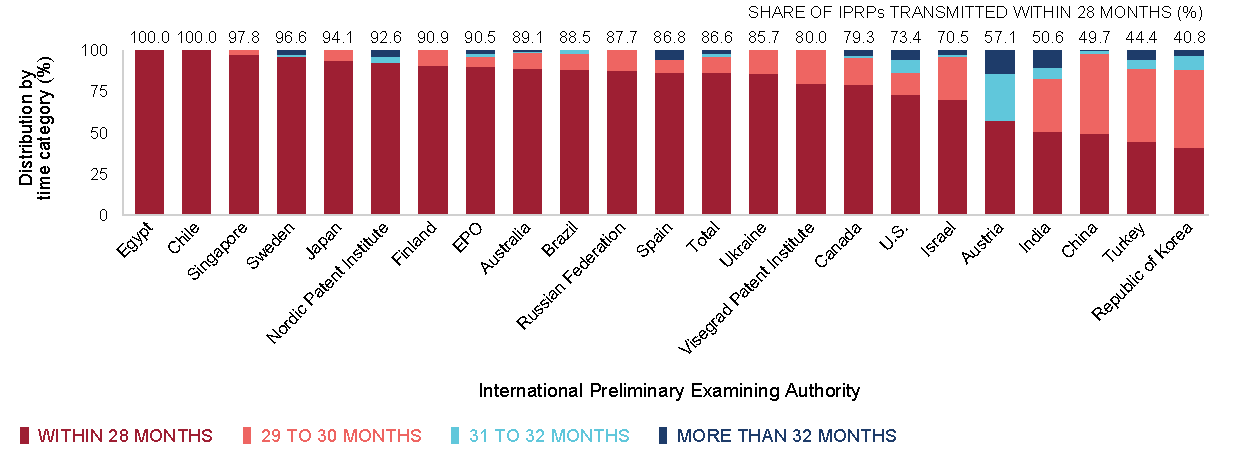 Timeliness calculated as time elapsed between priority date and date on which International Bureau received IPRP from IPEA
Source:  WIPO statistics database.  March 2020 and March 2021
Further information:

2020 PCT Yearly Review
The International Patent System
WIPO Publication No. 901E/2020

2020 World Intellectual Property Indicators
WIPO Publication No. 941E/2020

WIPO IP Statistics Data Center
http://www.wipo.int/ipstats/en/